ALA Strategic Plan
GOAL 1: Defining Our Identity
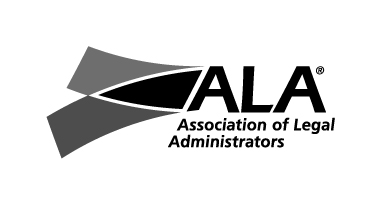 Focus Group Plans
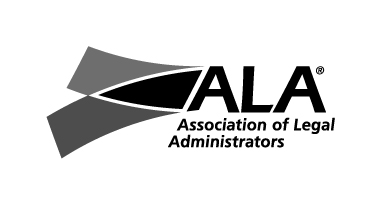 Focus Group Goals
Problems We Are Trying To Solve
Focus Group Structure
2017 Annual Conference Plan
Invite-only, with 10-15 participants, 45-60 minutes
Utilize days/times during Virtual Conference session recording

Cover three of the four topics of discussion
ALA’s Identity
ALA’s Members
ALA & the Day-to-Day Role
Legal Management Industry

Leader: Board member*
*plus Board member acting as “recorder”
Focus Group Structure
Who Should Be Invited
Focus Group Structure
ALA Representative Samples
Create multiple representative samples
Focus Group Structure
ALA Representative Samples
Each segment will have two groups using identical filters